About us
We are a group of highly talented, motivated and dynamic  people who are passionate about recruitment.

Deft 360 has experience into IT and Non IT recruitments
for over 3 years.

As a progressive, new-age organization, we are flexible,  agile and quick to respond to clients’ shifting needs.
People are our passion and our power.

We don’t want to just support a client’s business – we  want to improve its customer experience, spark  innovation and drive revenue through results.
Most businesses think that  product is the most important  thing, but without great  people won't make a  company successful
– Robert Kiyosaki
Our Mission
Customer First
Customers Come First – Prioritize customers  over everything else

Being Human
Human Capital, Best Capital – People-centric work
culture

Work as a Team
Together We Stand – Teams come before individuals


Learning must never end
Hone sharp leadership skills to manage your team
Our Services
Technology Consulting
Consulting, mentoring and
facilitating projects through  technology based process  improvement initiatives,  delivering methodologies
Training
Functional Training
Soft Skill Training  Process Training  Communication Training  Voice & Accent Training
Permanent Staffing
Cost-effective, scalable  solutions and flexible  delivery models tailored to
your specific objectives  and organizational style
Contract & Flexi Staffing
Pay-as-you-go  Flexible Billing  Managed Operations
Peace of mind
Pre-Screen Profiles
Help organizations refocus on  areas that bring more value
Some IT roles we regularly place
1
2
Development
C, C++, Java, Microsoft
.Net, Python, Databases
Mainframes  Front End – CSS, React, AngularJS
DevOps
Open Source Applications
Enterprise Applications
Oracle
Peoplesoft
SAP
Salesforce  Business Intelligence  ERP, CRM, Dynamics
3
4
Project Services
PMO
Program Managers  Project Managers  Change Management  Agile Coach / Scrum
Masters
Quality & Testing
Testing – Manual / Automation / Selenium
Performance/Load/SOAP UI
Black Box Testing  Functional Testing
QA – SQA, SEPG, ISO
Hiring Strategy
Source
Not just job portals, our major part  of sourcing is done thru Social  Media & referrals
Documentation
In depth validating of  employee documents,  company background etc.
Onboarding
Keeping the candidates  warm, helping them with  transition and smoother  onboarding
Understanding  Requirement
This is the most crucial stage and we  take it very seriously.
Unlike others we spend most time  understanding the need first so that  we can do the right sourcing
Screening / Interview
We understand that your and your  client’s time is precious therefore we  take all possible measures to give you  the right candidates after doing our  thorough screening
Clientele
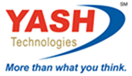 “What Our Clients Are Saying”
‘‘
‘‘
‘‘
I am pleased to write  this recommendation  for Deft360. I have  used their recruitment  services on a number  of occasions. They are  very good as a service
Deft360 has a proven  track record helping  startups and  established  businesses to achieve  their growth objectives.
Good to see they are
Deft360 Team, thank  you for your support  and coaching in  helping me to land this  position. You were  there every step of the  way! I will gladly refer
’’
’’
’’
provider in Staffing  industry and offers  superior results.
U. Kazi
HR – IT, Unisys
well connected and
delivers.
Deepak M
HR- Automotive Industry,  MechBolts Parts
your services to
others.
Ashok S
Front Desk Manager,  Lemon Tree Hotels
10
INDIA
DEFT360 IT SOLUTIONS PVT. LTD
#15A, 4th Floor, City Vista  Suite NO. 556, Fountain Road, ,Kharadi, Pune 411014
+91 78880001064
+91 78880001065
CONTACT	US
WWW.DEFT360.COM
www.companyname.com
© 2016 Motagua PowerPoint Multipurpose Theme. All Rights Reser
ved.